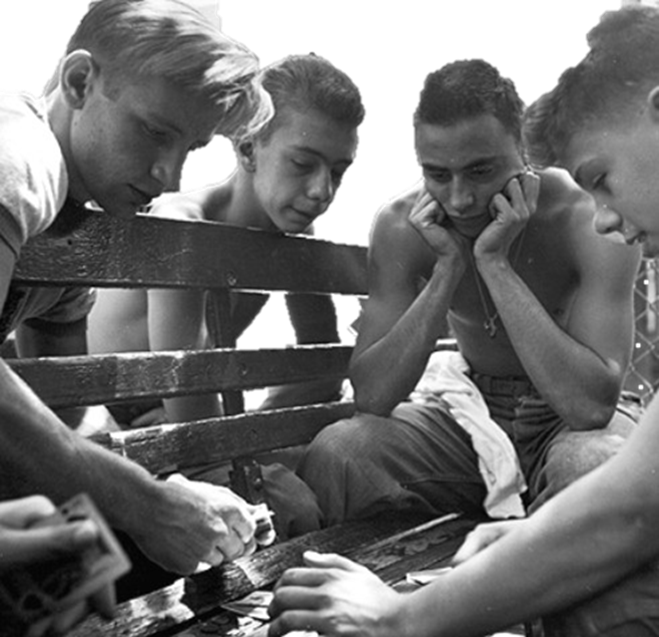 The Danger of Youth Gambling
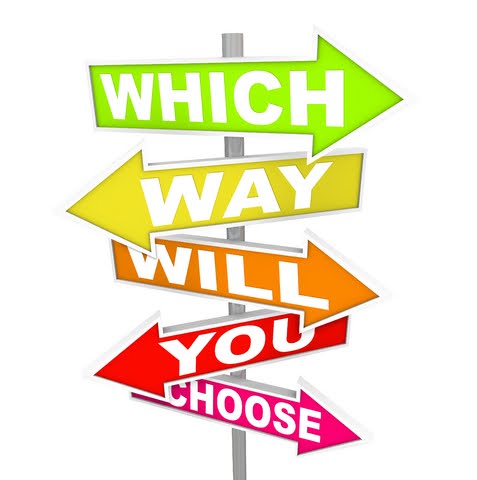 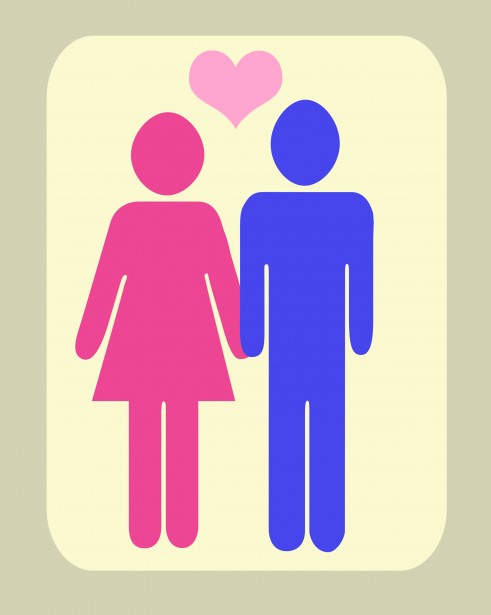 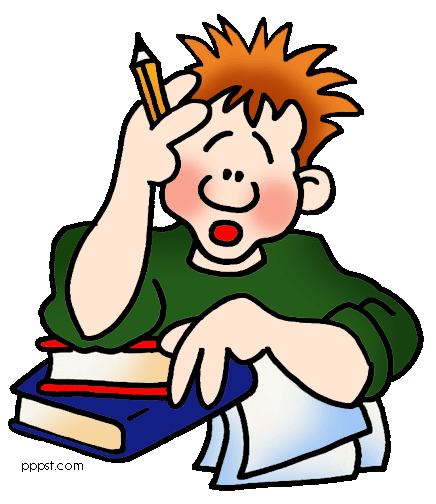 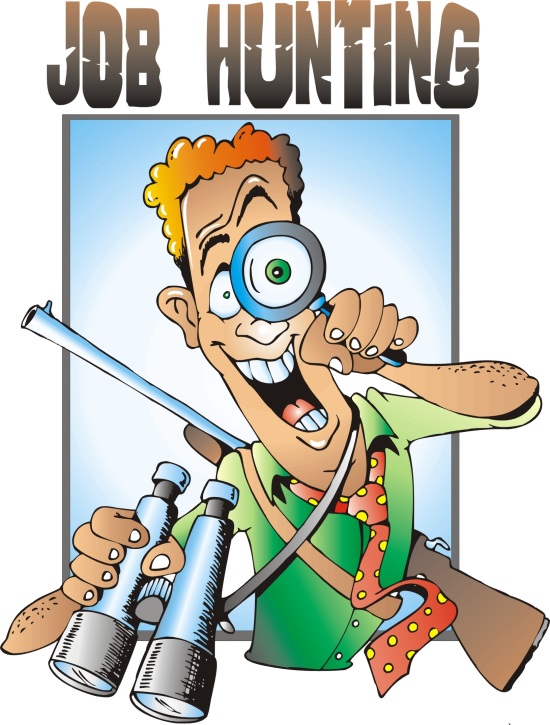 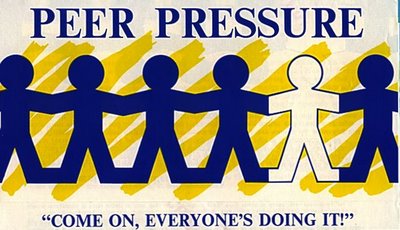 We all know that teens are under stress
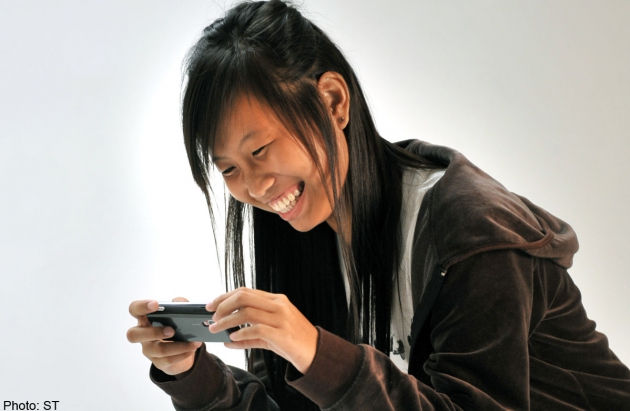 And we know that youth use potentially addictive substances and behaviors as an unhealthy way to deal with their stress
And that the use of substances (ATOD) and certain behaviors at an early age increases the likelihood of addiction
But what about gambling?  Have you ever seriously thought about how underage gambling effects youth?
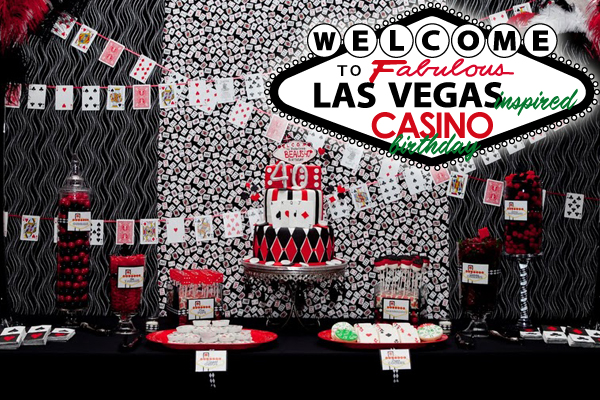 Unlike ATOD, most adults consider youth gambling to be harmless so they  encourage it or, at the very most, turn a blind eye to it
In fact, youth problem gambling rates are three times higher than adults.
While it is true that addictive substances often lower inhibitions leading to poor choices, research has shown that gambling addiction can exist without the influence of any substance, and the problems can be devastating for persons of any age.
So why is current society so blasé about underage gambling?
Let’s Talk About Youth Gambling in Delaware
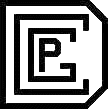 Note: Beginning in 2008, Gambling data are collected every other year
10
Frequency of Different Types of Gambling  
Among 2016 Delaware 8th Graders
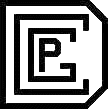 11
Frequency of Different Types of Gambling  
Among 2016 Delaware 11th Graders
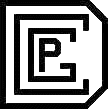 12
In the 8th grade, 29% of the kids that gambled in the past year drank alcohol, versus 12% of the kids who did not gamble in the past year.
In the 11th grade, 65% of the kids that gambled in the past year drank alcohol, versus 45% of the kids who did not gamble in the past year.
You Wouldn’t Do This (psa)
Risky behaviors go together.  ATOD and Gambling clearly have correlations that exist and need to be further explored.
In your prevention efforts with kids, please remember to invite DCGP to make presentations as part of your orientation, summer and afterschool programs, as well as major youth events.
Let’s think ATOD-G and work together
Gambling Addiction is a treatable disorder
DELAWARE  COUNCIL ON GAMBLING PROBLEMS 
provides a  toll-free, 24/7 HELPLINE 
that is answered by a LIVE person, 365 days a year.  
Please call us.  

We can help problem gamblers and their families 
get the help they need.
1-888-850-8888
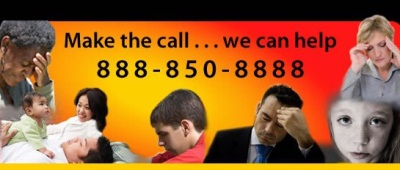